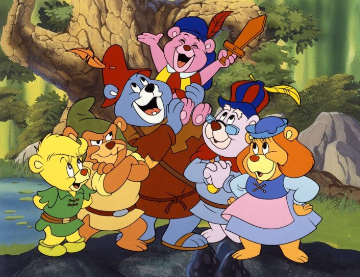 GUMÍDCI
Adéla Císařová
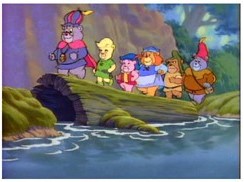 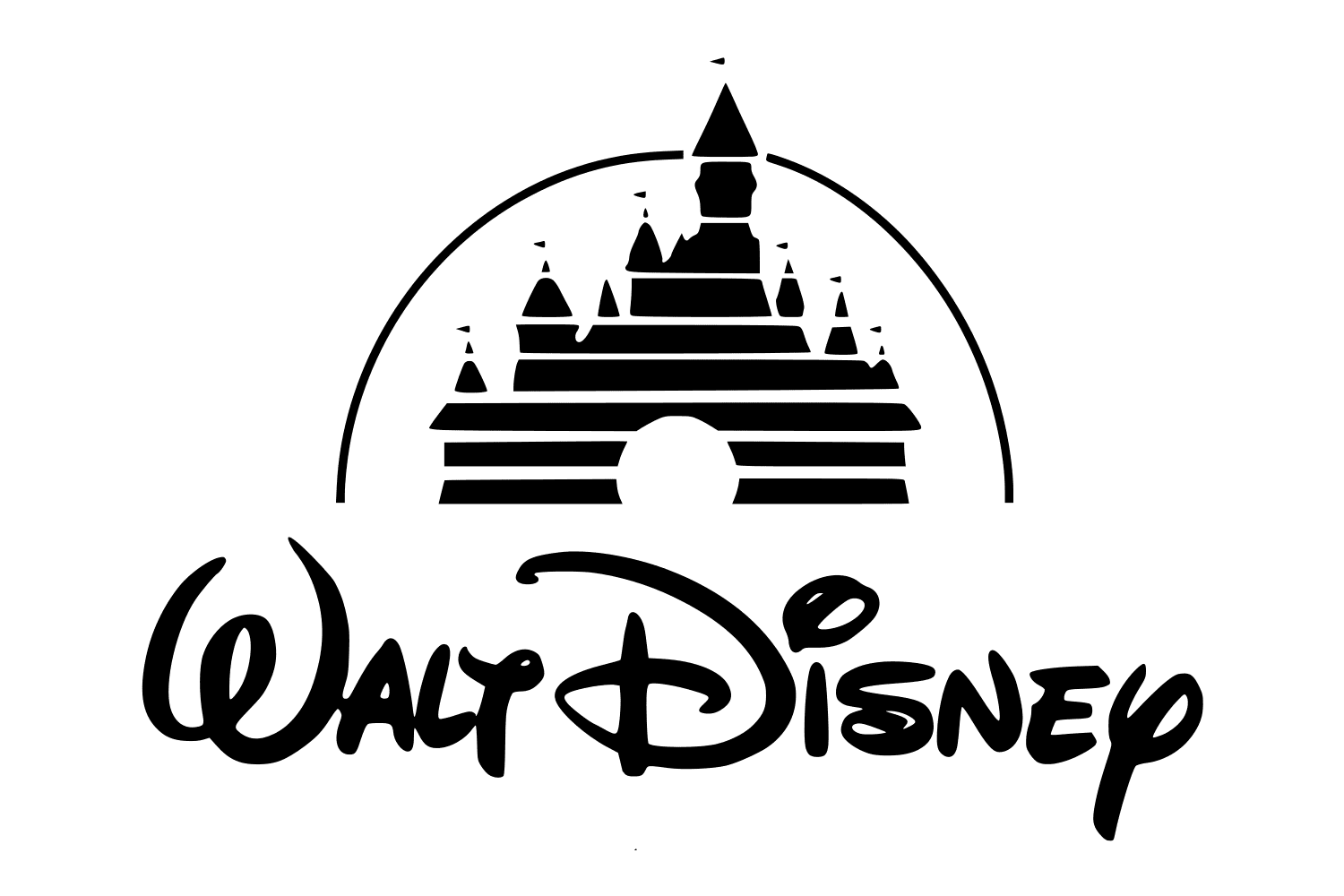 americký animovaný televizní seriál
vytvořen společností Walt Disney
ZÁKLADNÍ INFO
DĚJ
Gumídci
žijí v lese
straní se lidí
lidé je mají za legendu
o jejich existenci ví jen královská dcera a královské páže
hlavním nepřítelem kníže Ignor
HLAVNÍ POSTAVY
KNÍŽE IGNOR S TUPOUNY
GUMÍDCI
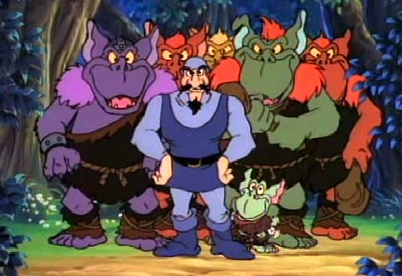 VS
BABČA
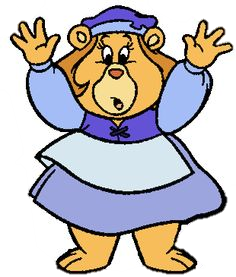 hlavní kuchařka Gumídků
vykonává další domácí práce
jediná vždy vaří speciální hopsinkovou šťávu
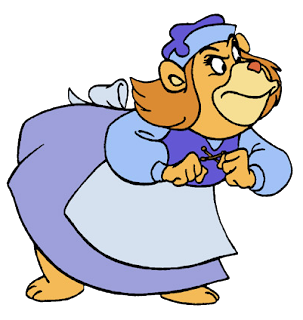 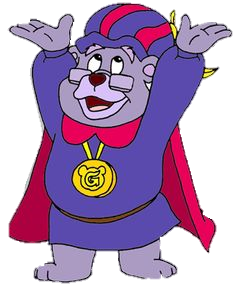 BREPTA
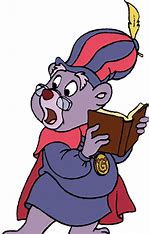 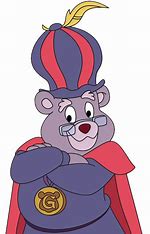 nejstarší
hlavní vedoucí Gumídků
vlastní velkou gumovědnou knihu
později vlastní i gumídkovský medalion
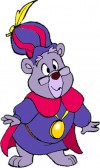 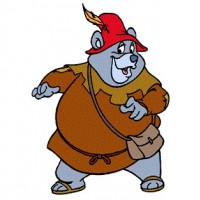 BUMLA
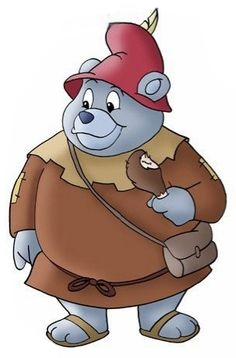 má v oblibě jídlo
jednoduchý myšlení
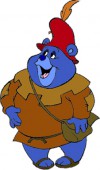 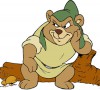 BRŮČA
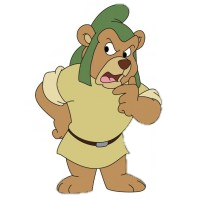 hlavní opravář a údržbář Gumídků
věčně mrzutý a nabručený
má vůdcovské schopnosti
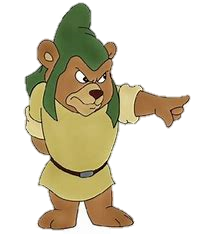 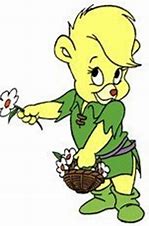 BÁRA
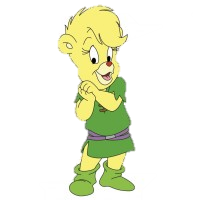 zajímá se o lidské způsoby 
kamarádka princezny Kláry
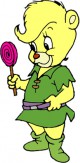 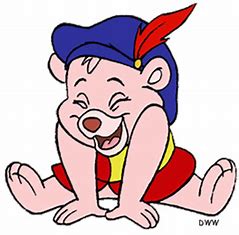 BÍĎA
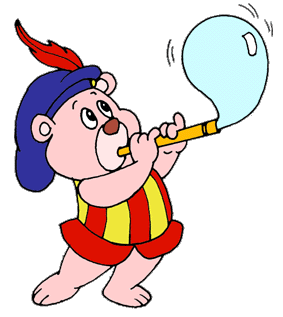 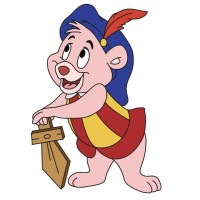 nejmladší 
jeho snem je se stát slavným rytířem
je odvážný
nepřemýšlí o následcích jeho činů
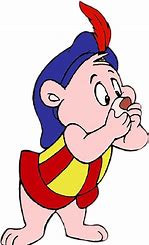 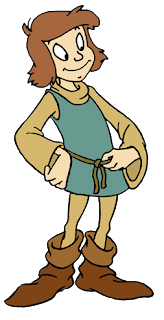 KRYŠTOF
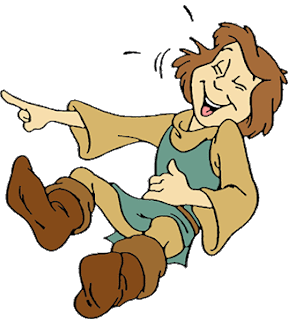 královské páže
spřátelil se s Gumídky
sdílí stejné vlastnosti jako Bíďa
touží se stát jednou rytířem
vlastnil gumídkovský medailon, který dostal od svého dědečka
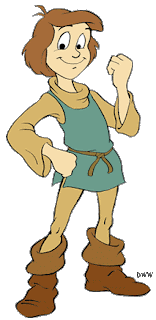 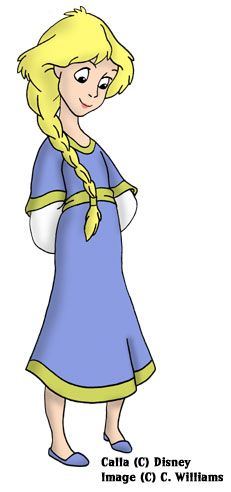 KLÁRA
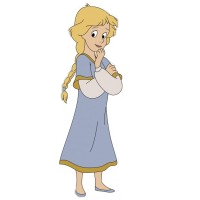 dcera krále Kristiána
dobrodružná povaha
často ohromená Kryštofem
nenávidí boj, válku a vládu spojenou s obranou
mívá sklony ke vzpouře
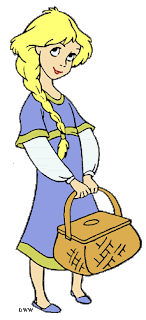 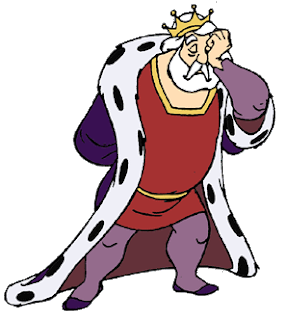 KRÁL KRISTIÁN
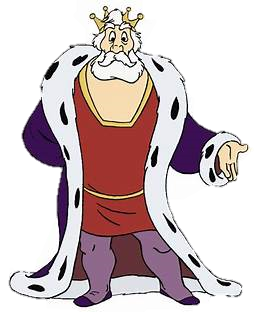 vládce Medunie
sídlí na hradě strdín
má jedinou dceru Kláru 
spravedlivý král
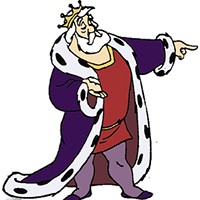 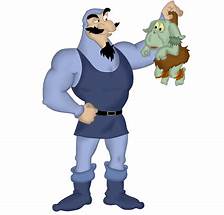 KNÍŽE IGNOR
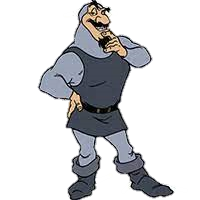 zápornou postavou
sídlí na hradě Lotrník
vládne smečce obrů tupounů
touží dobýt hrad Strdín
vymýšlí různé plány, jak dobýt hrad
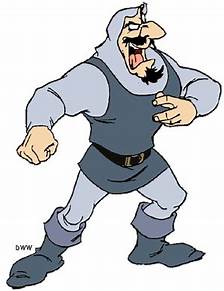 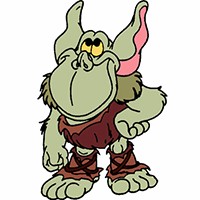 STOUPA
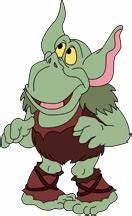 nejmenší, ale nejchytřejší z tupounů
rádce a podlézač knížete Ignora
není zlý pouze oddaně slouží svému pánovi
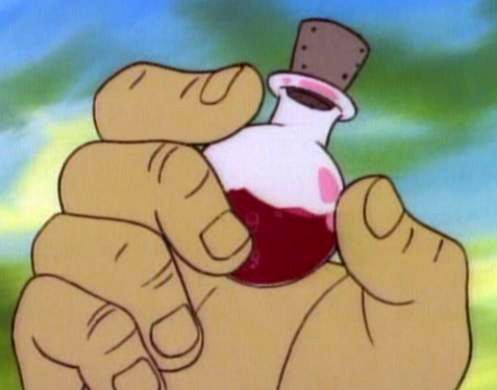 HOPSINKOVÁ ŠŤÁVA
tajný elixír vyráběný z hopsinek
Účinky:
u Gumídků skákání
u lidí obrovská síla
účinek trvá pouze 1 minutu 
na lidi působí jen jednou denně
RECEPT NA HOPSINKOVOU ŠŤÁVA
6 červených hopsinek
4 oranžové hopsinky
3 růžové hopsinky
4 modré hopsinky
3 zelené hopsinky
3 žluté hopsinky
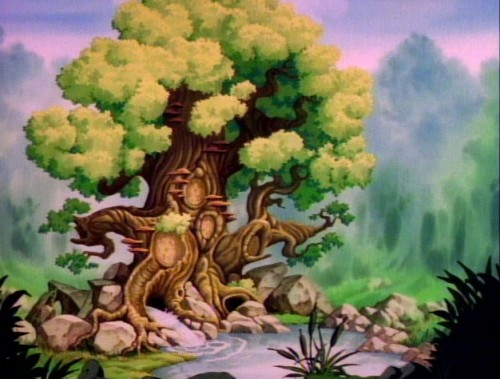 DĚKUJI ZA POZORNOST